University of Stirling
14/02/2014
1
Challenged Communication:
Shifting Perspectives, and Obstacles to Opportunities.
University of Stirling
application

presentation

session

transport

network

datalink

physical
14/02/2014
2
“All available data will be transmitted.” – FALSE!
Even delay-tolerance assumes eventual transmission!

Future Internet: Can no longer afford to assume channel persistence/sufficiency.

Apps: Sensor, off-loading, 
  actuation/control, others?

Goal in Haiku-ish: 
To engage with apps 
To transmit the right info
When all data impossible.
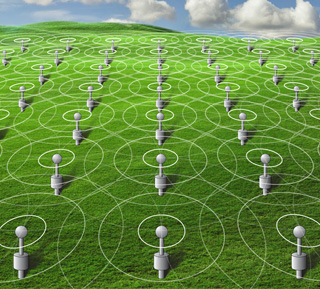 University of Stirling
14/02/2014
3
The Forgotten:Rural, Remote, and Under-serviced
“No market, no expertise.” – existing models fail.

Requires new ‘user-driven’ networking approaches,
In education
In network management
In operational models, etc.

Interdisciplinary and intra-disciplinary by nature,
HCI, data mgmt, machine learning

No networking obstacles; lots of networking opportunities!
SDN, transport, resource sharing…
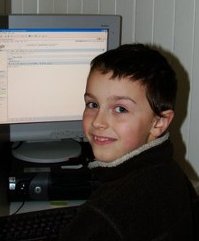